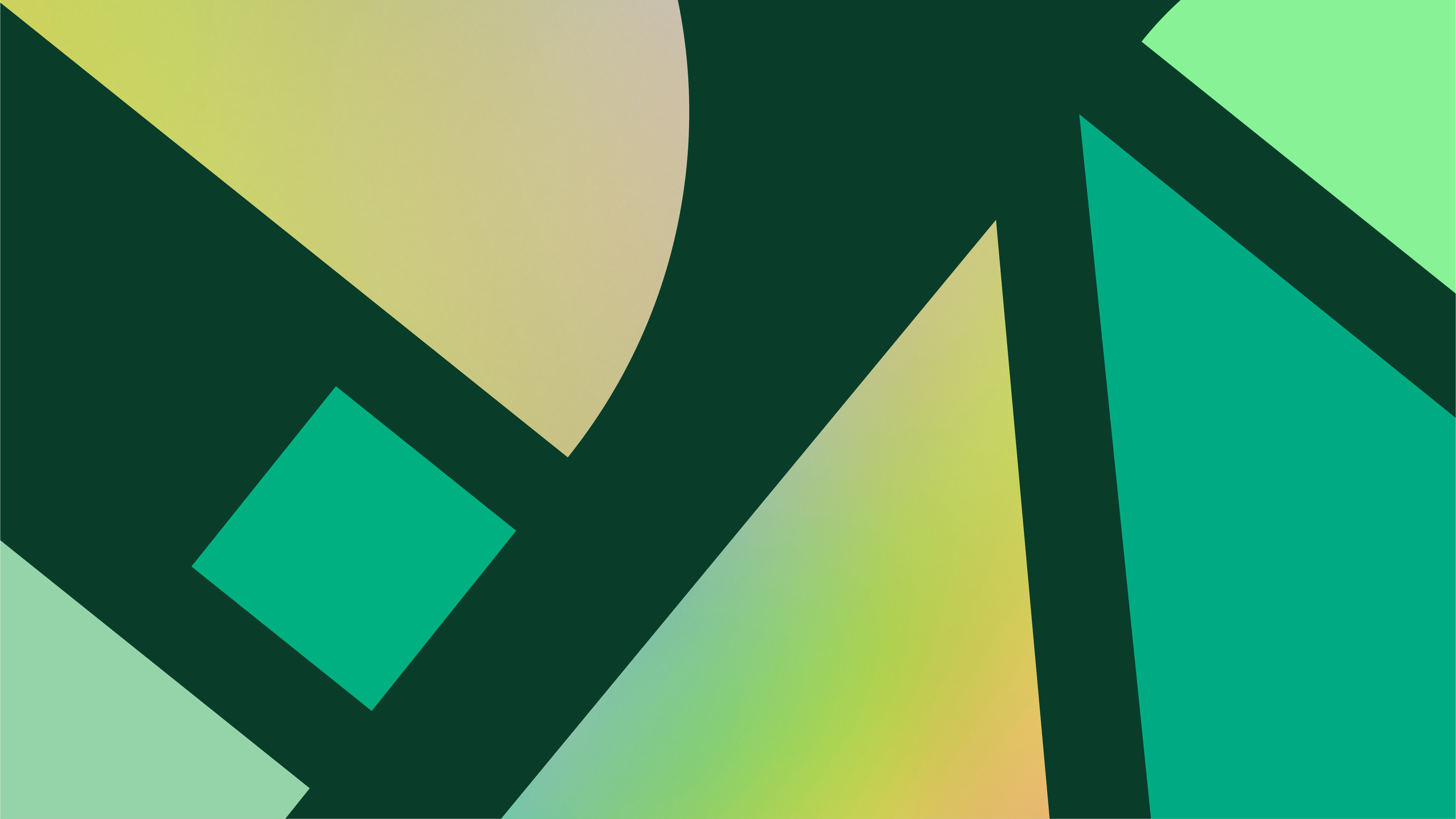 Close the Glass Loop
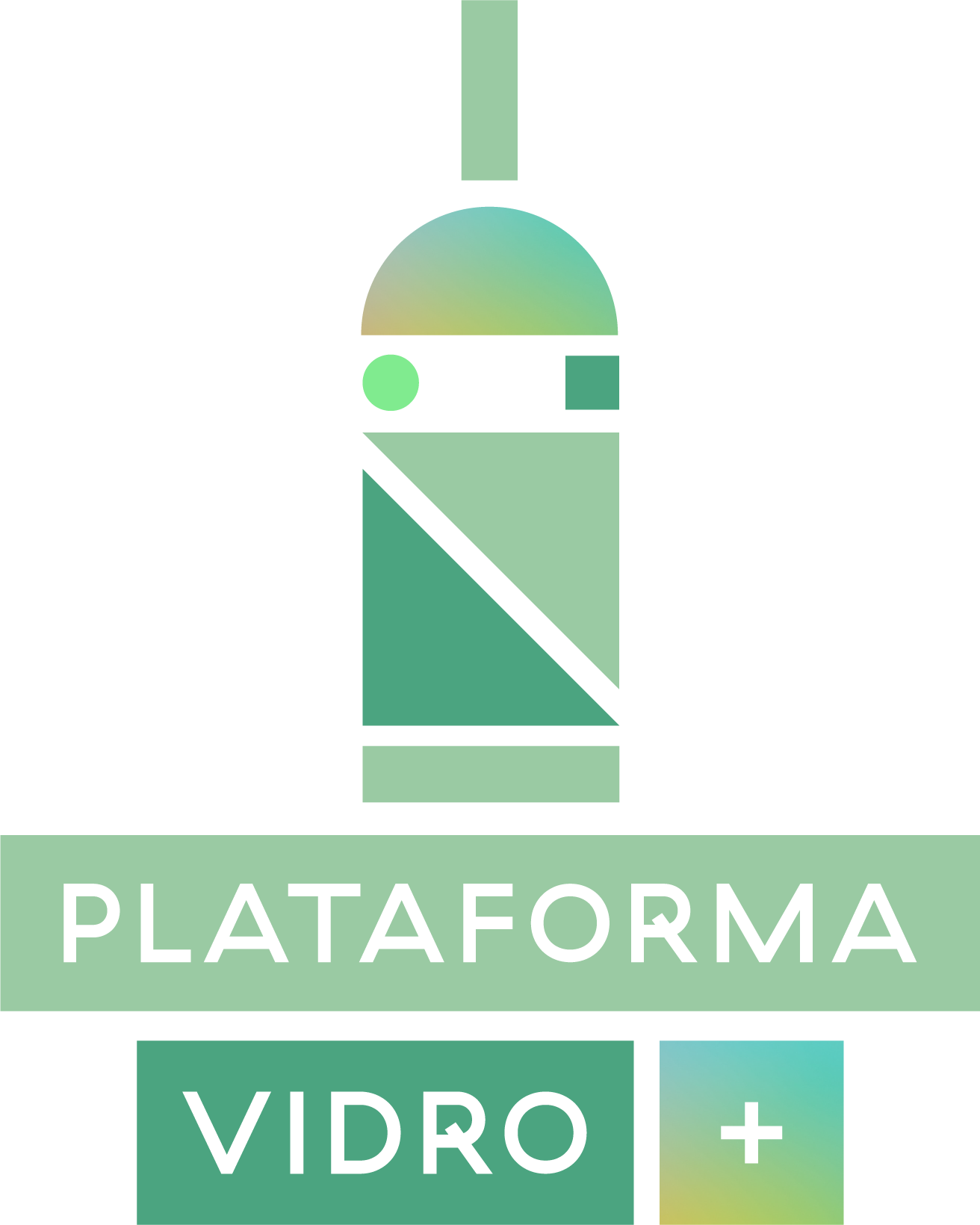 The Action Plan for Portugal
May 2022
Plataforma para a Circularidade 
das Embalagens de Vidro em Portugal
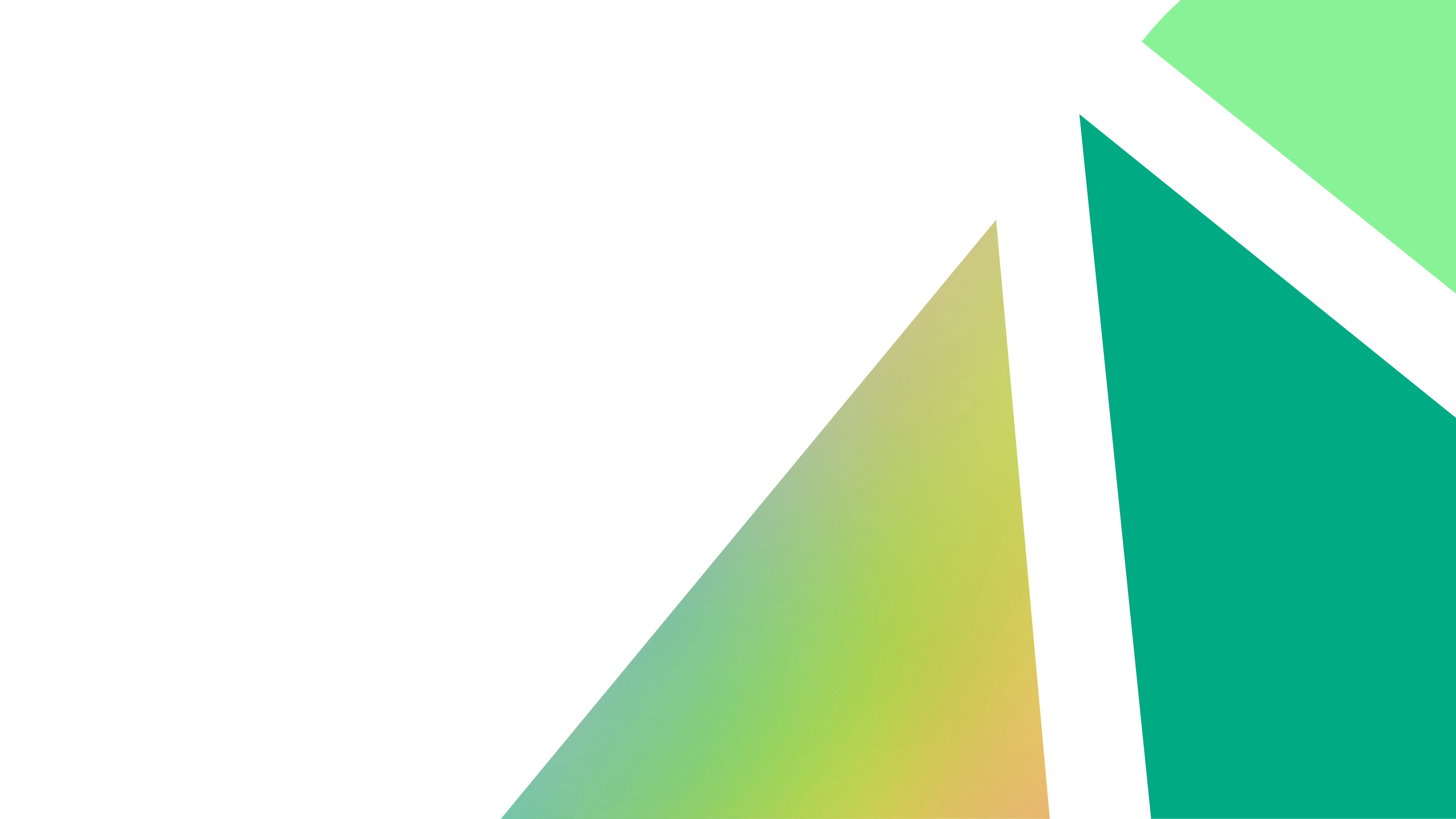 Facts & Figures (2019*)
10.3 Million
Inhabitants
€24.6K
GDP PER CAPITA
92 212 
km²
56%
GLASS RECYCLING 
RATE
219 000 t
GLASS RECYCLED
240
Inhabitants PER
BOTTLE BANK
21.3
KG OF GLASS RECYCLED PER INHABITANT
* Source: Eurostat
Challenges
Glass Packaging 2019 Kgs/inhabitant/year*
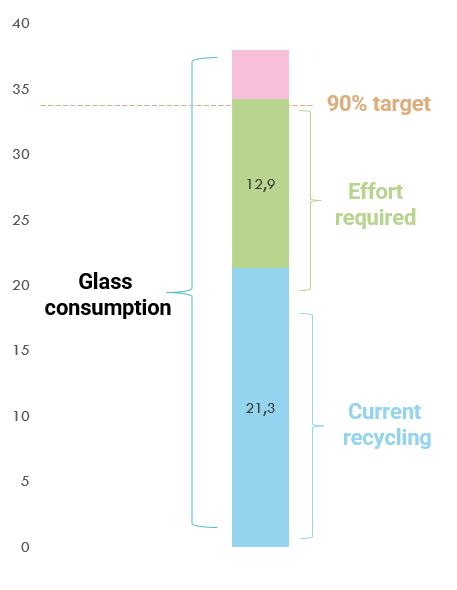 Prevent or reduce the impact of glass packaging and its waste on the environment;
Ensure the functioning of the internal market, with an economic and environmental balance;
Give special focus on the glass collections of the HORECA;
Capture the potential of Glass packaging, associated with consumers’ houses;
Bet heavily on improving our EPR system performance; 
Promote awareness-raising and education activities, both for HORECA channel and retailers, as well as consumers, to increase the recycling quality of this packaging material;
Maximize the use of recycled glass in the production of new glass packaging.
* Source: Eurostat
Vision
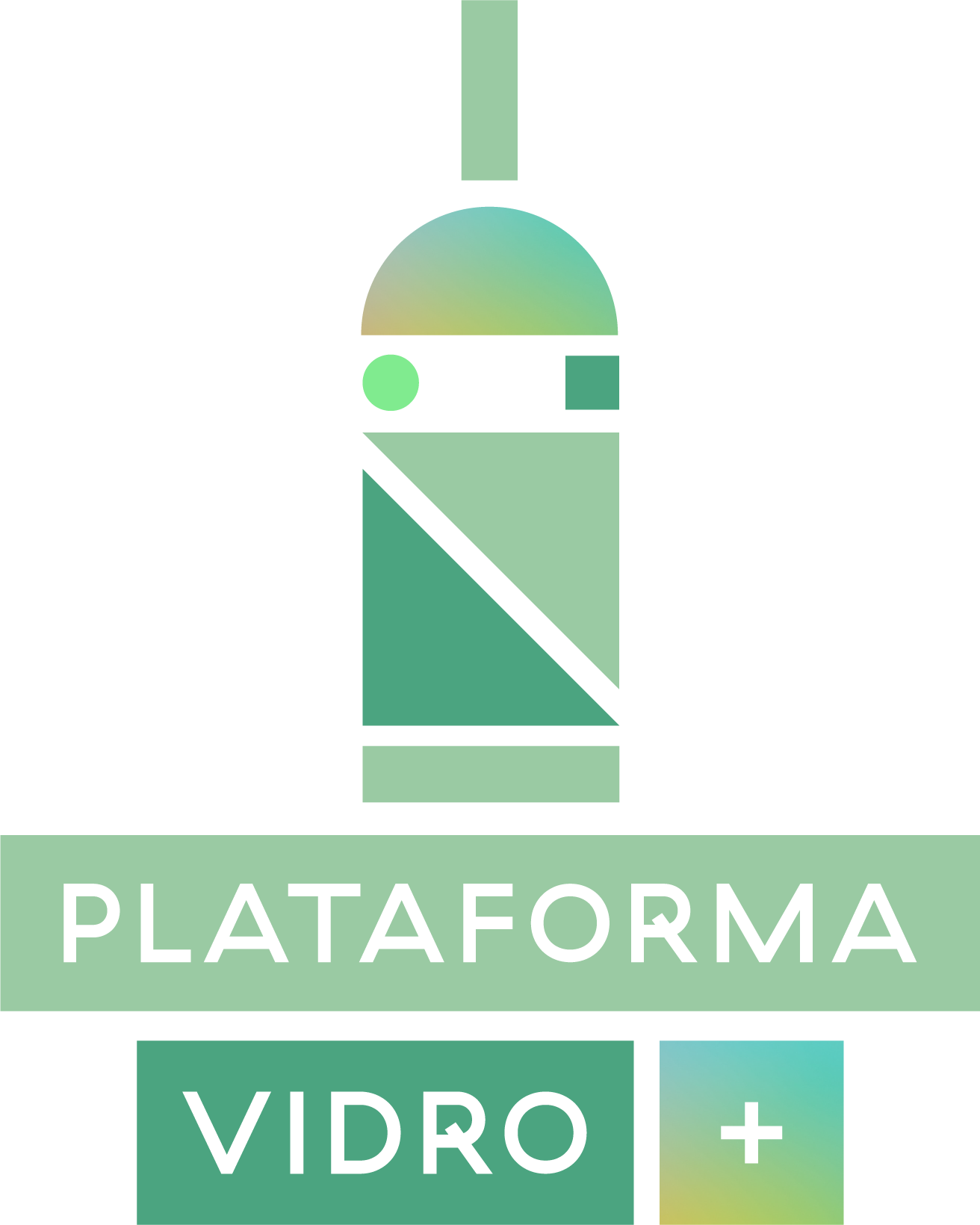 “Make Portugal a reference country in the collection and recycling of glass packaging, as well as in the use of recycled glass in the production of new glass packaging".
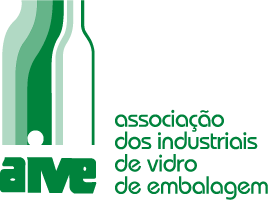 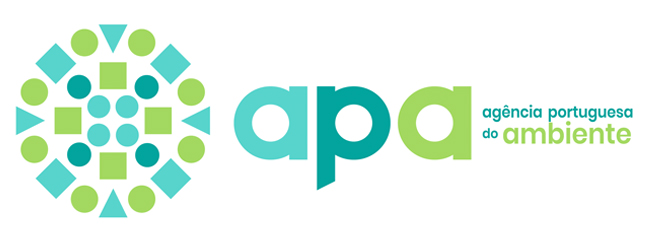 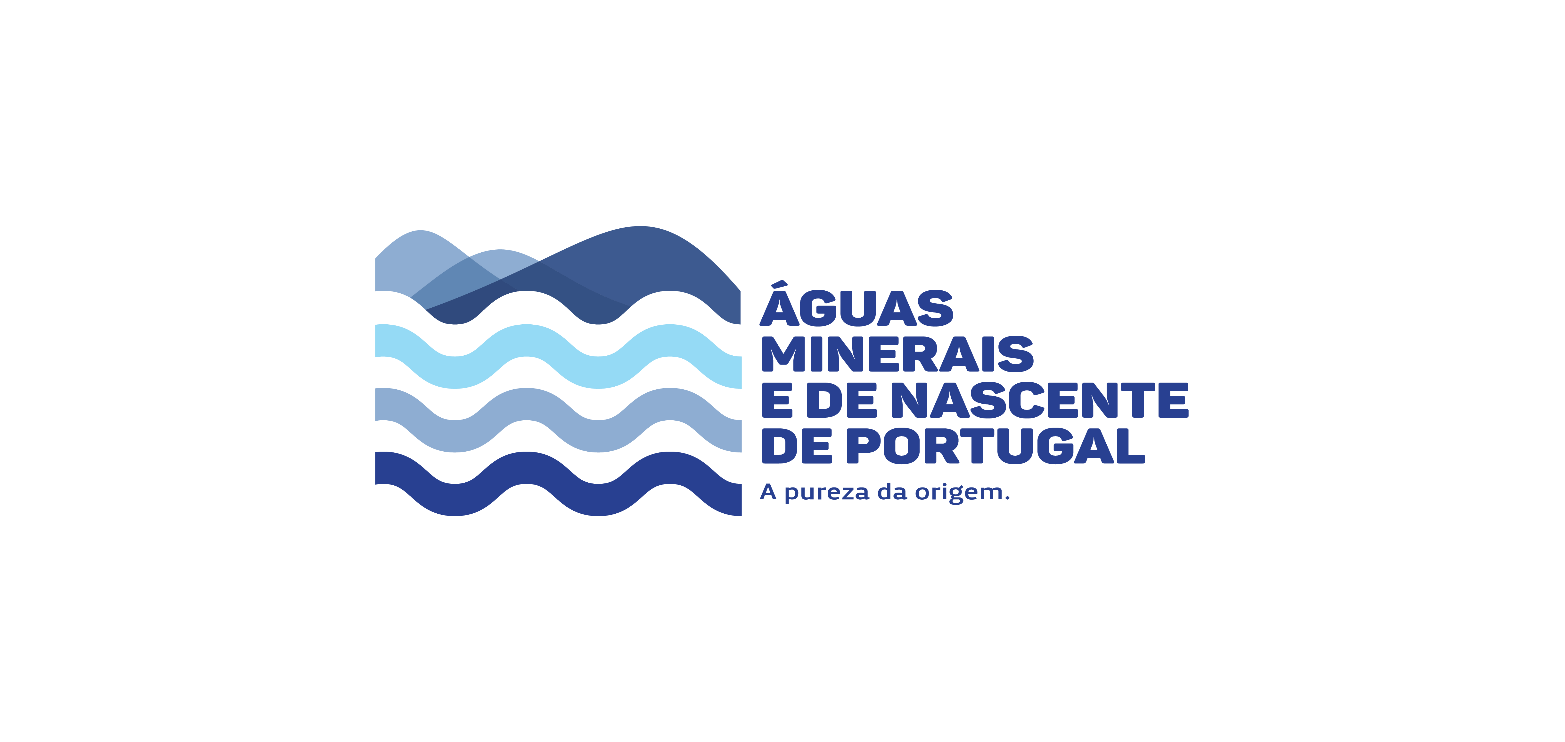 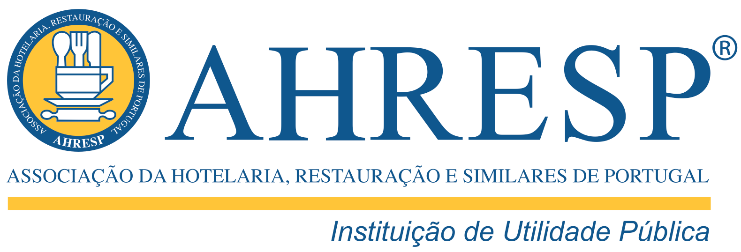 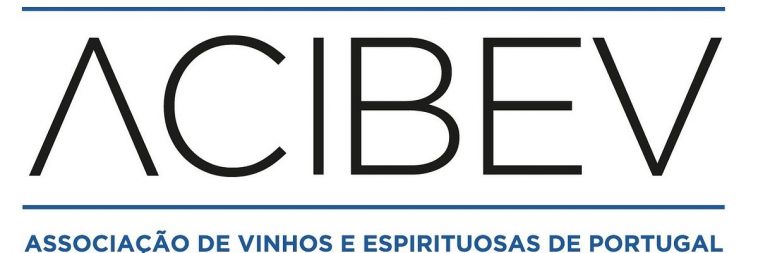 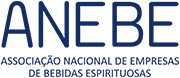 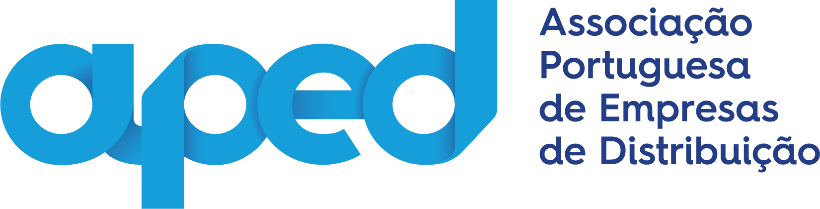 Founding Members
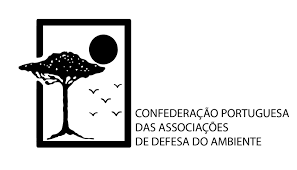 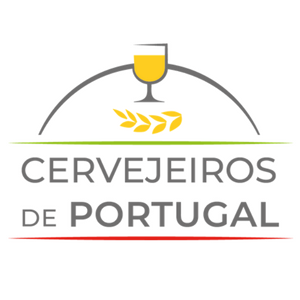 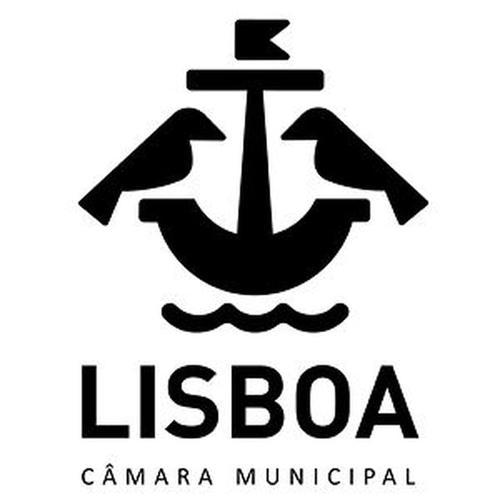 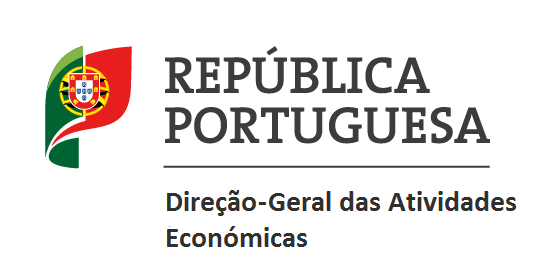 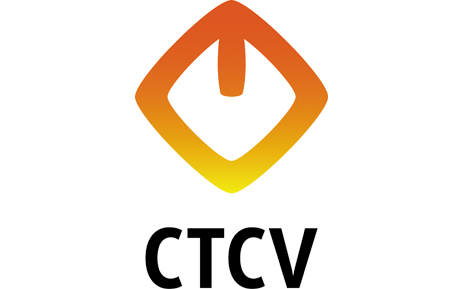 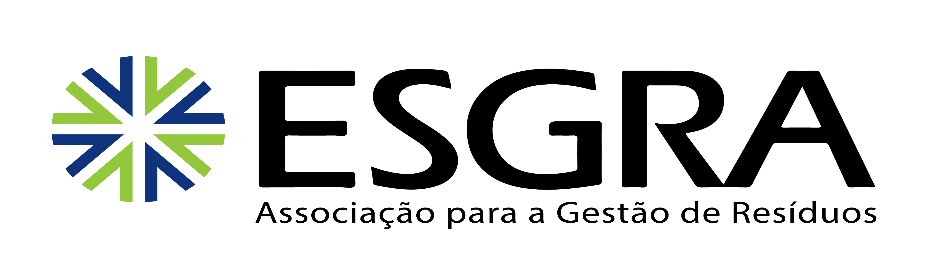 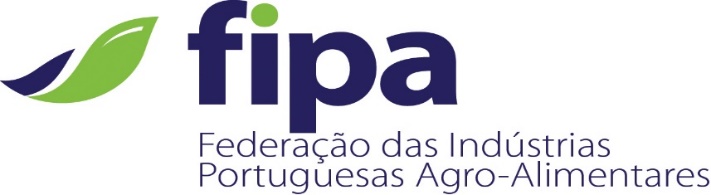 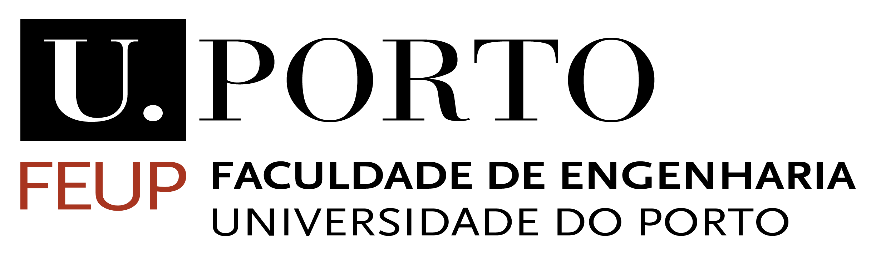 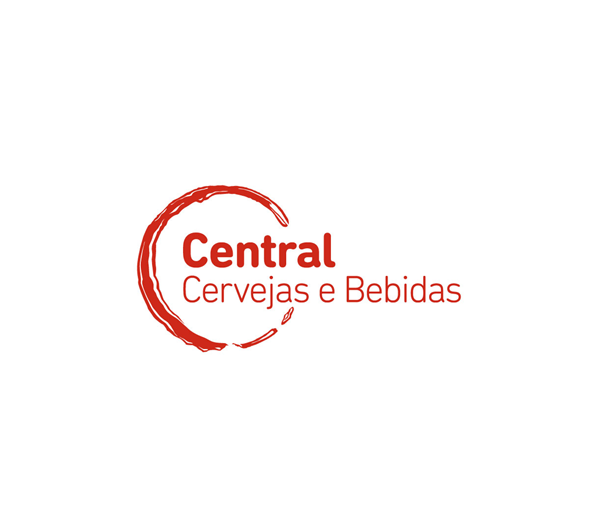 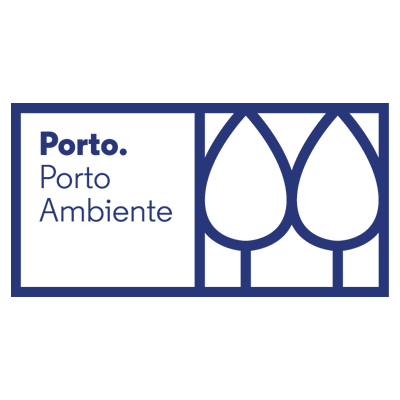 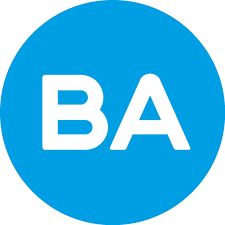 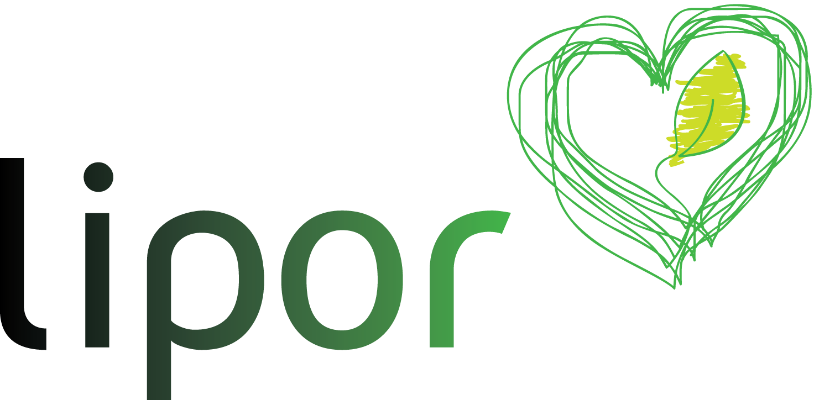 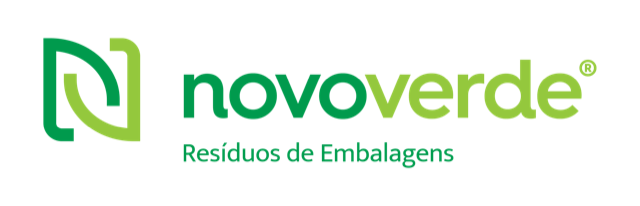 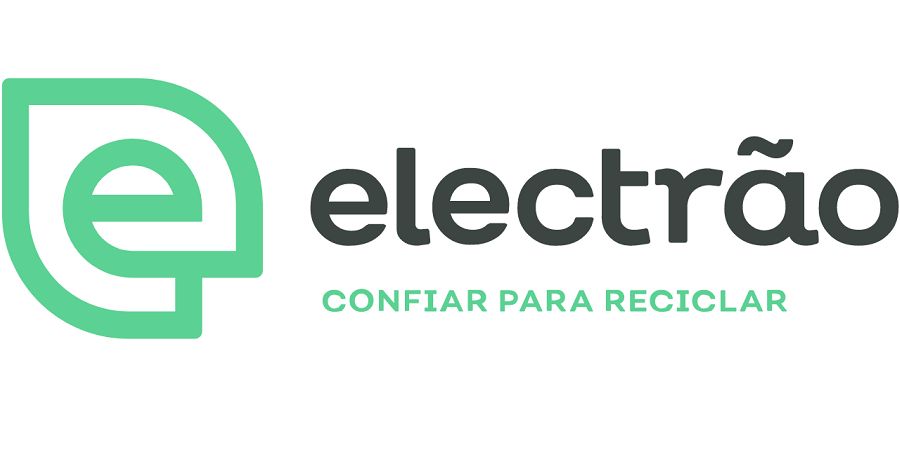 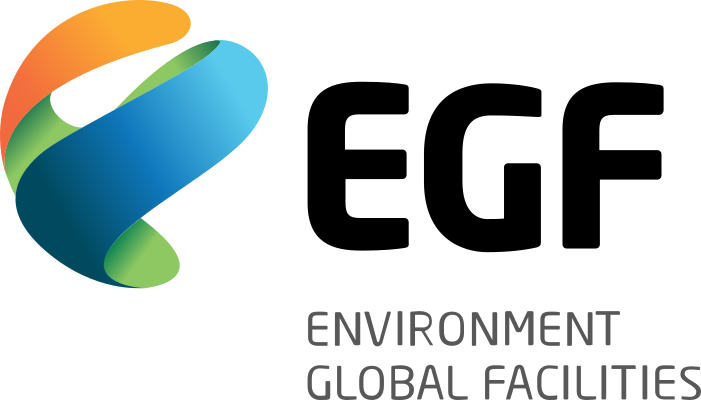 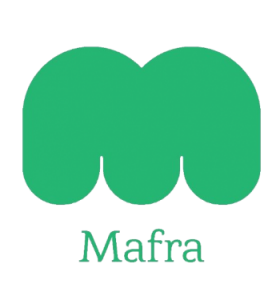 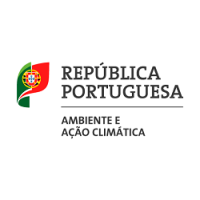 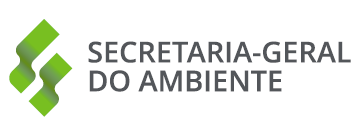 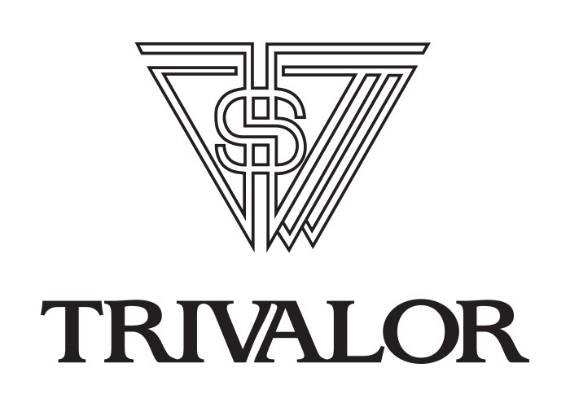 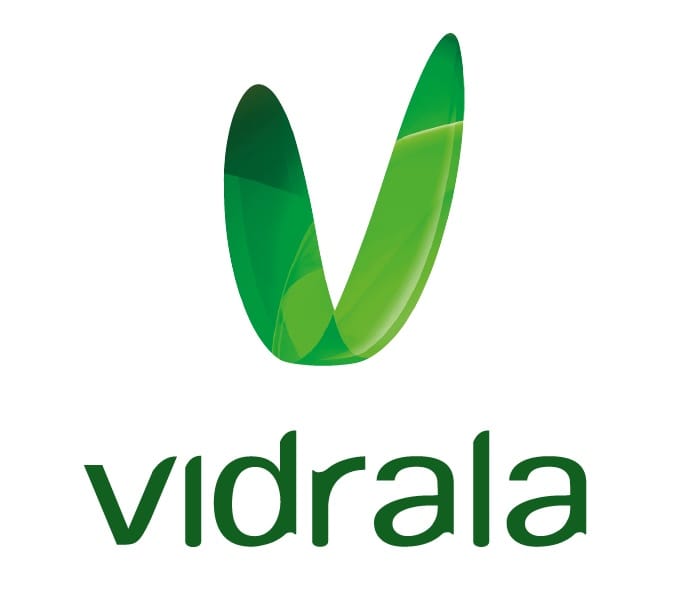 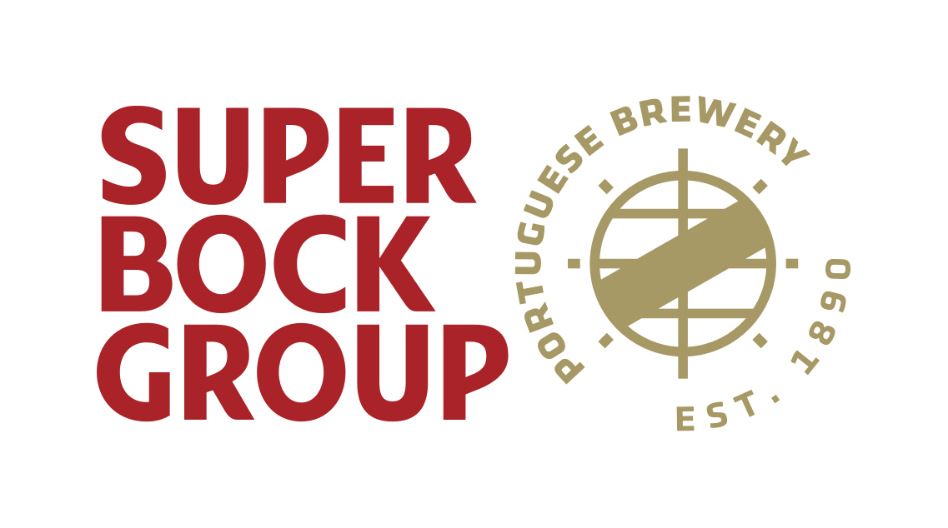 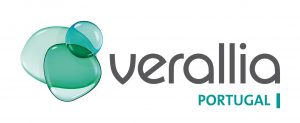 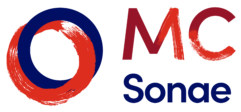 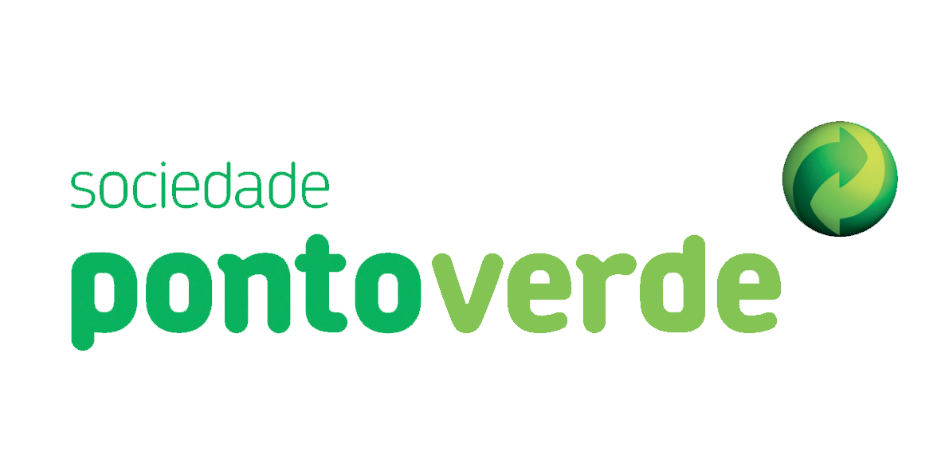 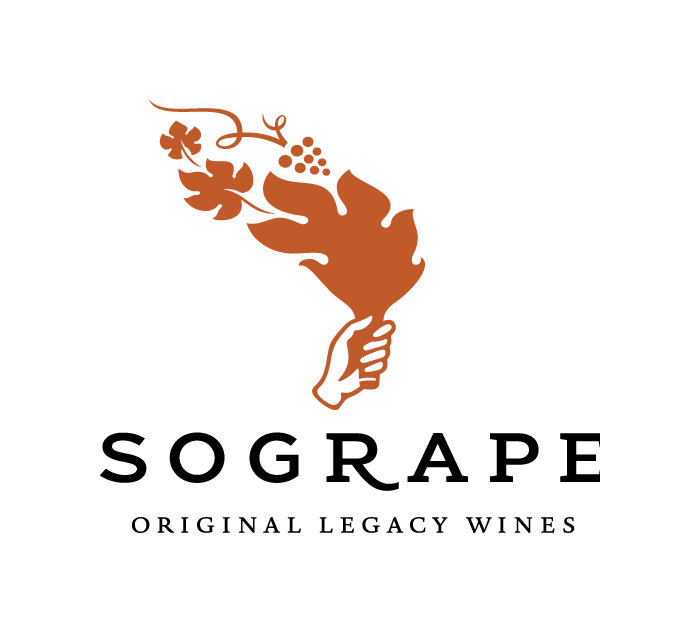 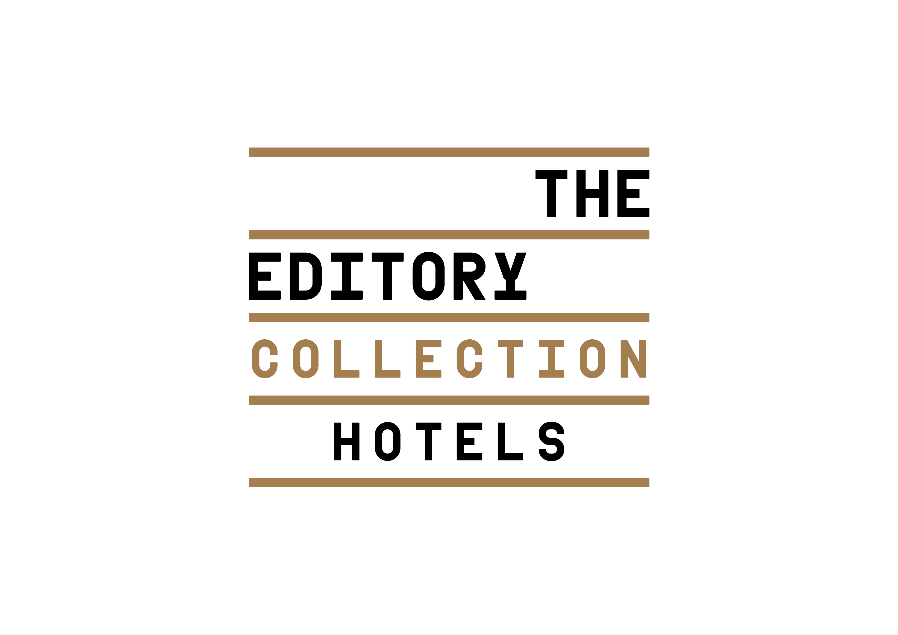 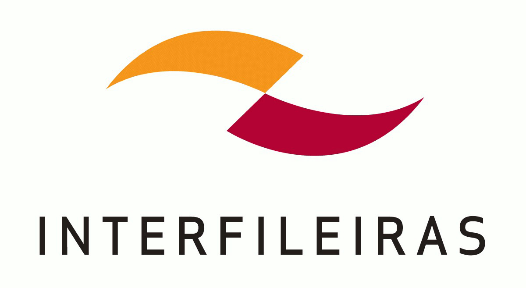 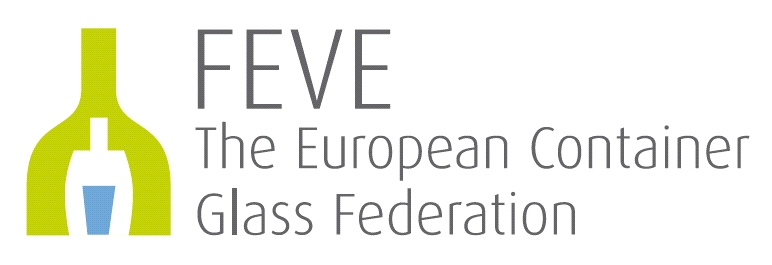 24.05.2022
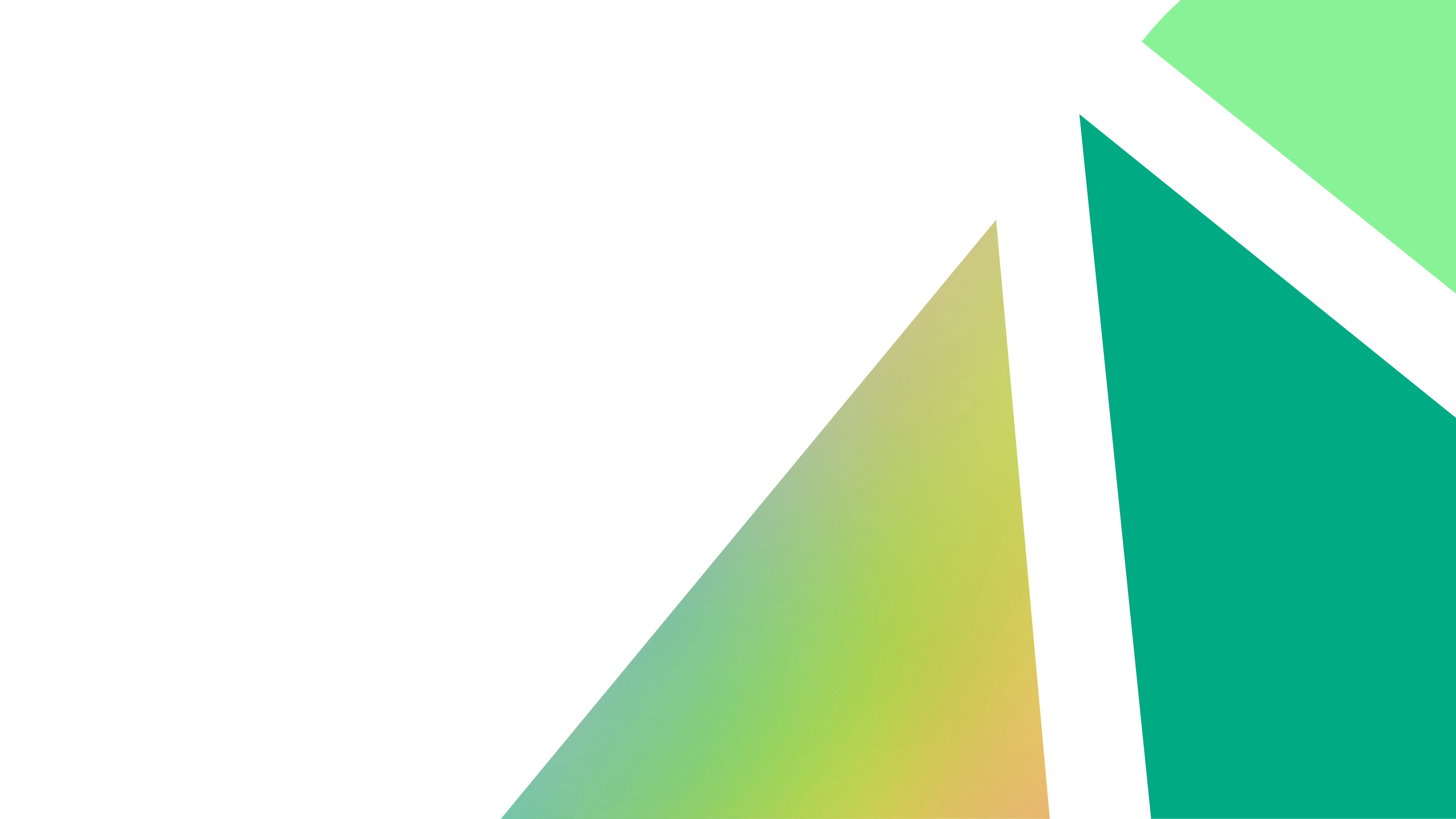 Forseen Working Groups
Roadmap 2030
HORECA Channel
Municipalities / Municipal Waste Management Systems
Consumer Awareness
Innovation and Recycling Process Development